Pre-Health Science: Pathways to Success
Chapter 1: Welcome to Fanshawe
1.0 Learning Objectives
After reading this chapter, you should be able to do the following:
Reflect on why you are in college
Understand the written and unwritten rules of being a Fanshawe College student
Understand that this is your learning journey and you are responsible for your success
Identify key connections to help you with your success at Fanshawe College
Identify how this resource is structured and how it can help you be a more successful student
Recognize how academic success connects to career success
1.1 Welcome To Fanshawe College
This course is designed to help you
Identify what you want to get out of college (your GOAL).
Identify some strategies to help you reach your goal (your PLAN).
Identify what steps you need to take to execute this plan (your ACTION).
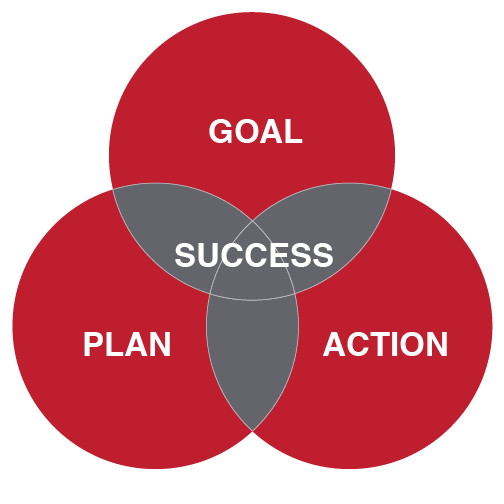 1.1 Welcome To Fanshawe College
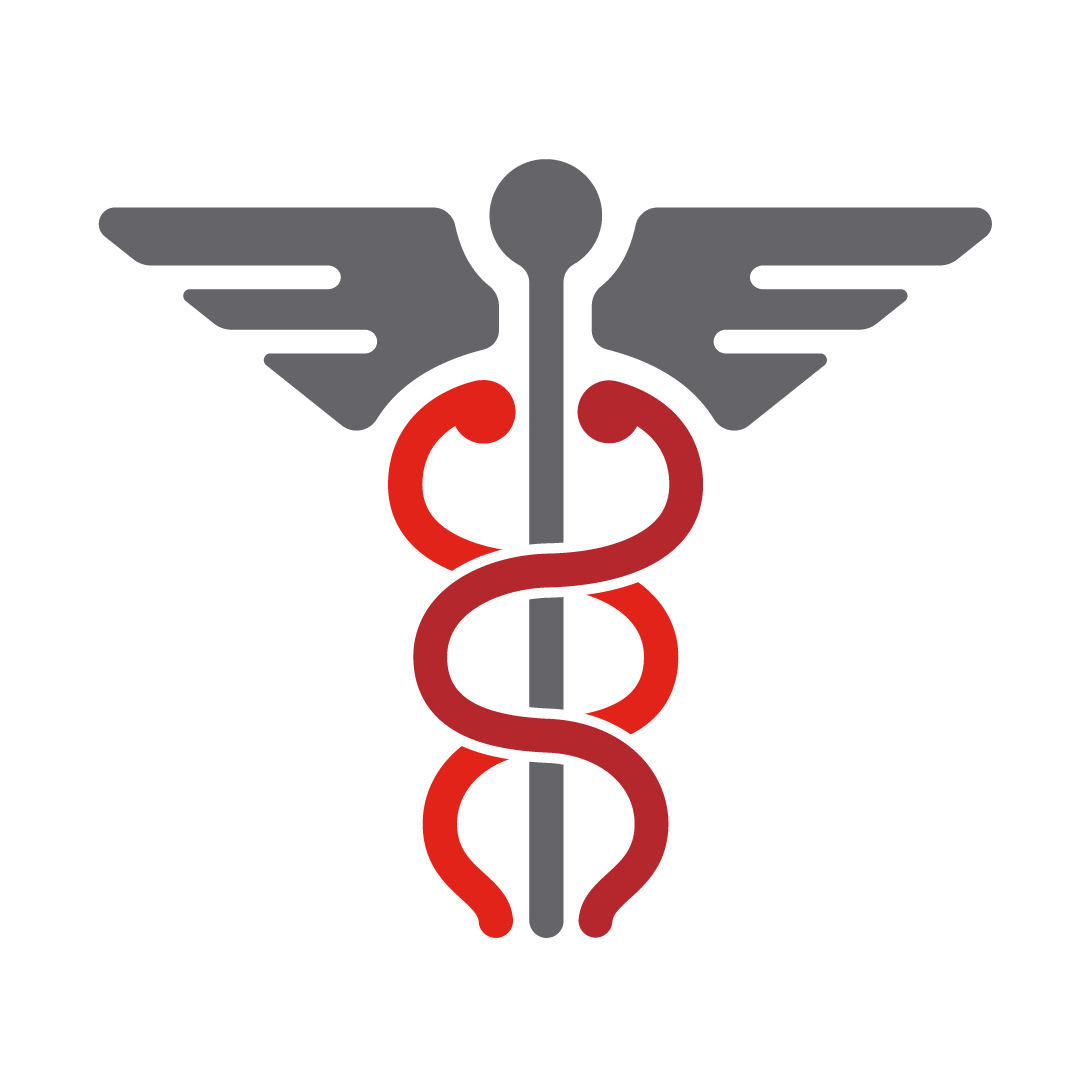 Pre-Health Perspective
In the context of preparing for a career in healthcare, this resource will also help you:
Apply your knowledge to prepare for your career in healthcare
Identify key skills required for success in the healthcare career of your choice
1.2 Self-Assessment
Where are you now?

Access the self-assessment survey in Section 1.2 to determine what information you need to access going forward at Fanshawe College.
1.3 Why College? What’s In It For You?
Develop technical skills along with “soft skills”.
Soft skills are in demand.
Fanshawe College has identified 7 Job Skills for the future.
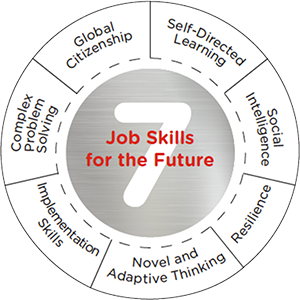 [Speaker Notes: A 2022 survey of 1,000 Canadian businesses identified that in a tight or competitive  job market, employers may not be able to hire externally.  Instead, they are identifying those with the soft skills who could be trained on the hard skills and step quickly into a much needed position (Slater, 2022).

COVID impacted the way we do business and the current work from home, hybrid work models rely on being adaptable, resilient,  learning on your own, and complex problems solving using your your social intelligence by connecting and communicating through a screen.]
1.4 Connecting with our Textbook
The Pre-Health Science: Pathways to Success textbook works with your FanshaweOnline (FOL) course site.
Each professor may do things differently so it will be important to invest time review each of your class sites to be able to identify the important information.
1.5 Connecting with the People
Key Contacts:
Professor – questions about assignments, quizzes and the course site.
Academic Advisor – questions about schedules, programs etc. 
Additional Support Contacts: Fanshawe Library Learning Commons, Peer Tutoring, Financial Aid, Career and Employment Services
[Speaker Notes: Fanshawe College has a diverse network of supports to help you during your time at Fanshawe and beyond.  Sometimes identifying the right person or the right resource can be challenging and if you are under stress, it can be even harder.]
1.5 Connecting with the People
Email Etiquette
Question: What are some of the things that should be included in an email?
Proper email etiquette is important. 
Use your FanshaweOnline email account.
Include your Course Code and Section Number
Have a descriptive subject line.
Use a professional salutation 
Include a closing and a signature.
Be brief, clear, and professional.
1.5 Connecting with the People
How to be Successful Going Forward：
Make a list of all your professors, office hours they are available to connect and how to contact them. This information should be on your course page for each class.
Use the link at the end of this chapter, identify YOUR academic advisor for YOUR program and their email address.  Check their online booking portal to see how to book an appointment.
If you are on campus, review the map of Fanshawe College to see where you can find your classrooms and other important places, or if you are an online student, identify your professors’ office hours.
Check your Fanshawe Online email and look up how to create an auto signature.
Check review the elements of your course sites for all classes so you can identify your classmates and their email addresses (Go to Communications – Classlist).
1.6 The Written Rules– Two Training Modules
You’ve Been Accepted — Now What?
Accepting your offer to become part of the Fanshawe Falcon community means you have agreed to abide by all the policies that govern you while you are a student.
Policy information can be found on our Fanshawe website and is worth reviewing.  In particular, the Student Code of Conduct
1.6 The Written Rules– Two Training Modules
Question: What training offered at the college will help you succeed as a student at Fanshawe?
Fanshawe College Mandatory Training – Academic Integrity Policy
Additional Training – How to use APA formatting to Cite and Reference
1.7 The Unwritten Rules
The hidden curriculum can be thought of as a set of unwritten rules or expectations. What are the unwritten rules about:
what you should be doing before attending class?
arriving late to class?
what you should be doing in class?
what you should be doing after class?
if you are not able to attend that class?
[Speaker Notes: The expectations before, during, and after class, as well as what you should do if you miss class, are often unspoken because many professors assume you already know and do these things or because they feel you should figure them out on your own. 

Nonetheless, some students struggle at first because they don’t know about these habits, behaviours, and strategies. But once they learn them, they are able to meet them with ease.]
1.8 Reflective Activities
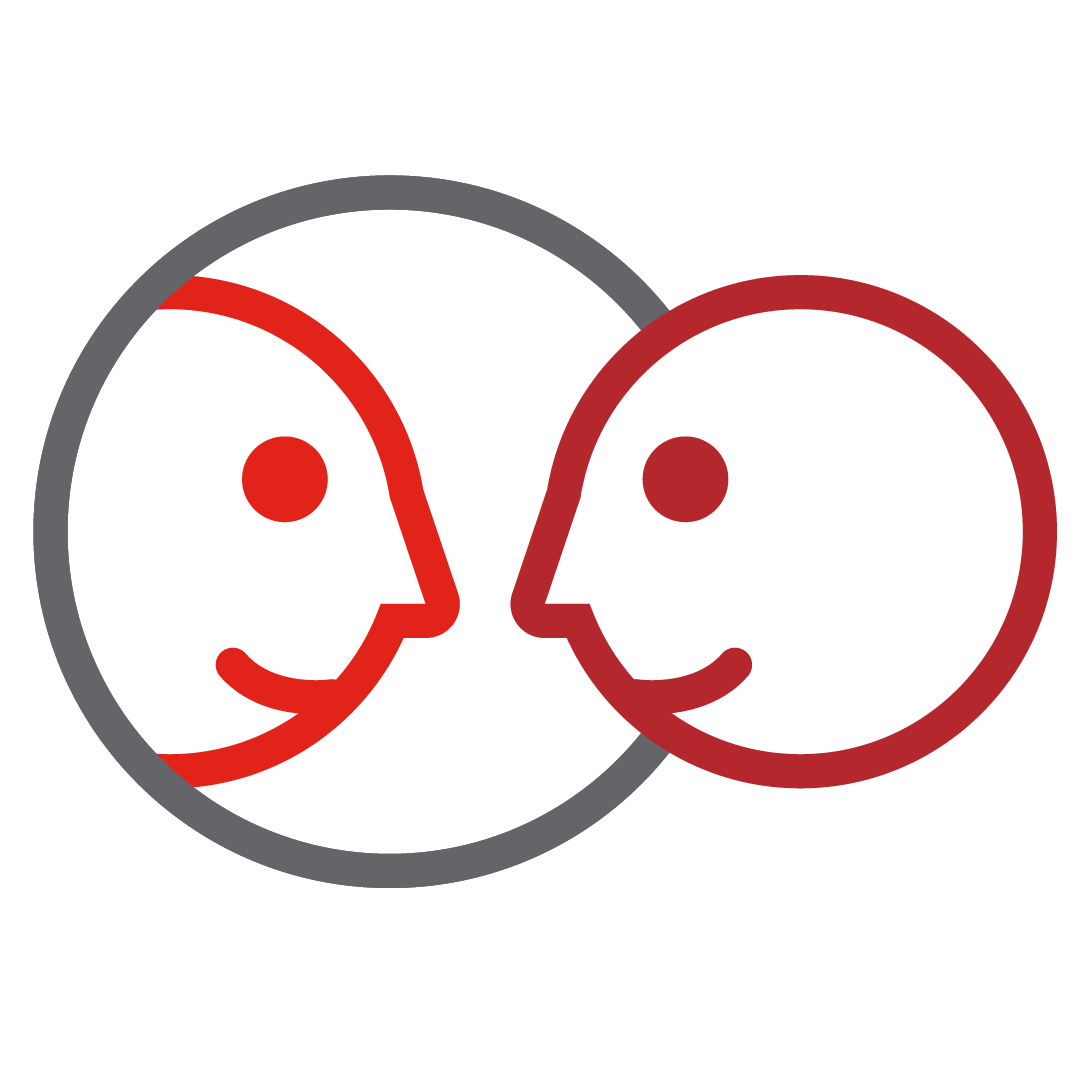 Visit Section 1.8 and complete the reflective questions. You may be asked to post/share them.
1.9 Fanshawe Resources
Here For You is a core principle that inspires Fanshawe’s relationship with you, our students.
Visit Section 1.9 for links and resources that will help you succeed.
1.10 Key Takeaways
College requires commitment, focus, and effort
Fanshawe’s 7 Job Skills for the Future
Seek support through Fanshawe
Academic integrity is important
Learn written and unwritten rules
Connect with your academic advisor and professors
Reflect back on strengths and weaknesses to help you plan
1.10 Key Terms
Academic Advisor
Hidden Curriculum
Soft Skills
Technical Skills